УРОК: 7Як ПРАВИЛЬНО ПОСТАВИТИ РОБОТАна базі
Перекладено групою Mystic Beavers #2101
ЧОМУ ПОТРІБНО ПРАВИЛЬНО ПОСТАВИТИ РОБОТА НА БАЗУ?
У ВАС Є ЗМОГА ЗАПУСТИТИ РОБОТА ВІД СТІНКИ СТОЛА ЦЕ МОЖЕ ДОПОМОГТИ ЗДІЙСНИТИ ЗАПУСК ТОЧНІШЕ
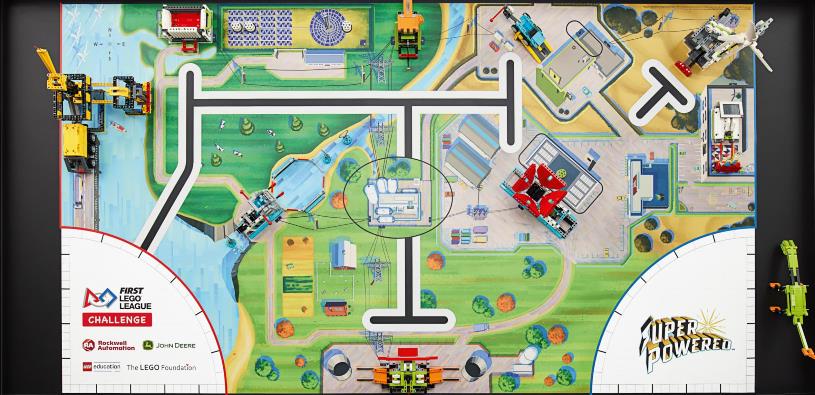 Перекладено групою Mystic Beavers #2101
МАРКЕРОВКА НА БАЗІ
Можете застосувати риски на базі для запуска робота
Ви можeтe застосувати слова які знаходяться на базі для виравнювання робота наприклад слово “Challenge”
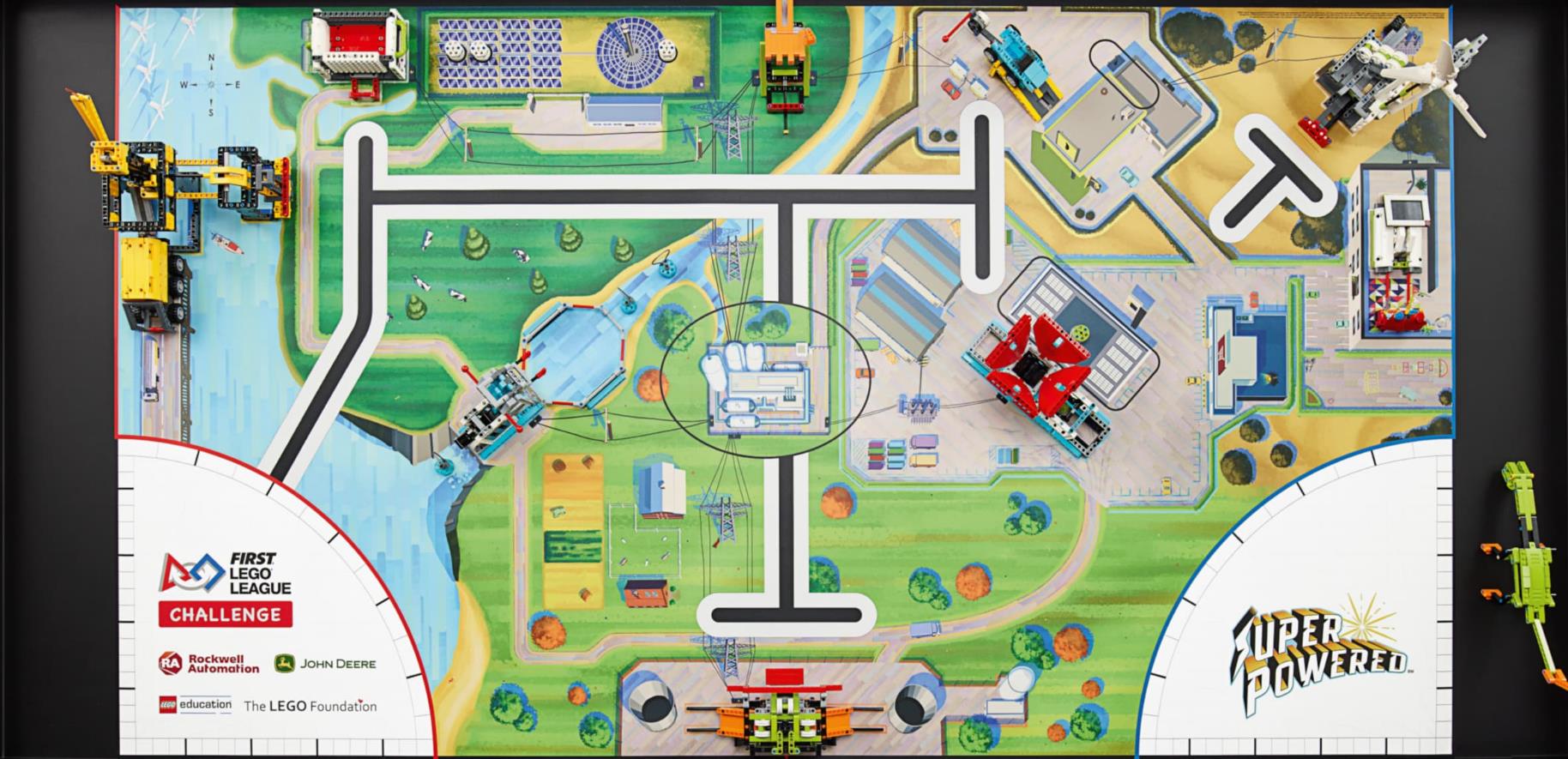 Перекладено групою Mystic Beavers #2101
ПРИГОТУВАЧ
Приготувачи – цe засоби із LEGO які допомагають розташувати робота правельно перед запуском
Ви кладете робота до приготувача, це схоже на те, як ви запускаєте робота від стінки стола за допомогою рисок на базі.
Можно використовувати всі деталі LEGO , окрім LEGO DUPLO,для створення приготувача
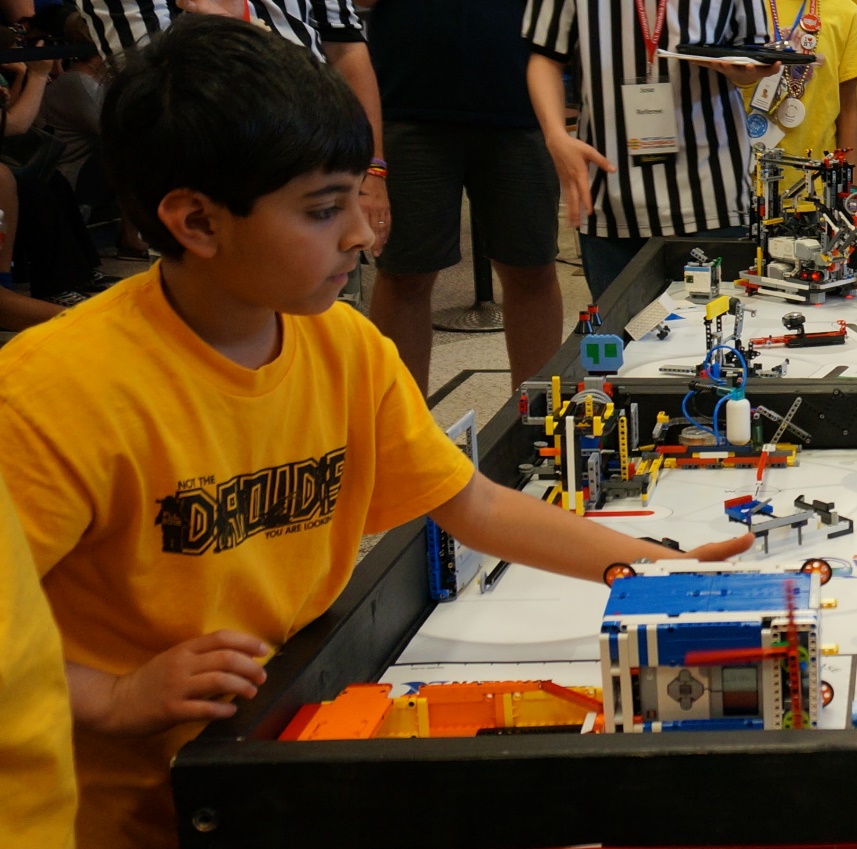 Перекладено групою Mystic Beavers #2101
УСПІХІВ!
Цей посібник створили Санджай Сешан і Арвінд Сешан
Цей посібник був перекладений командою Mystic Beavers #2101
Більше уроків на www.ev3lessons.com та www.flltutorials.com
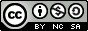 Ця робота ліцензована згідно з Creative Commons Attribution-NonCommercial-ShareAlike 4.0 International License.
© 2018, FLL Tutorials, Last Edit 9/02/2018